HomeClear
Bringing Transparency to Home Buying
Selected Interface
Flexibility between platforms

Consistent UI

Short & intuitive taskflows
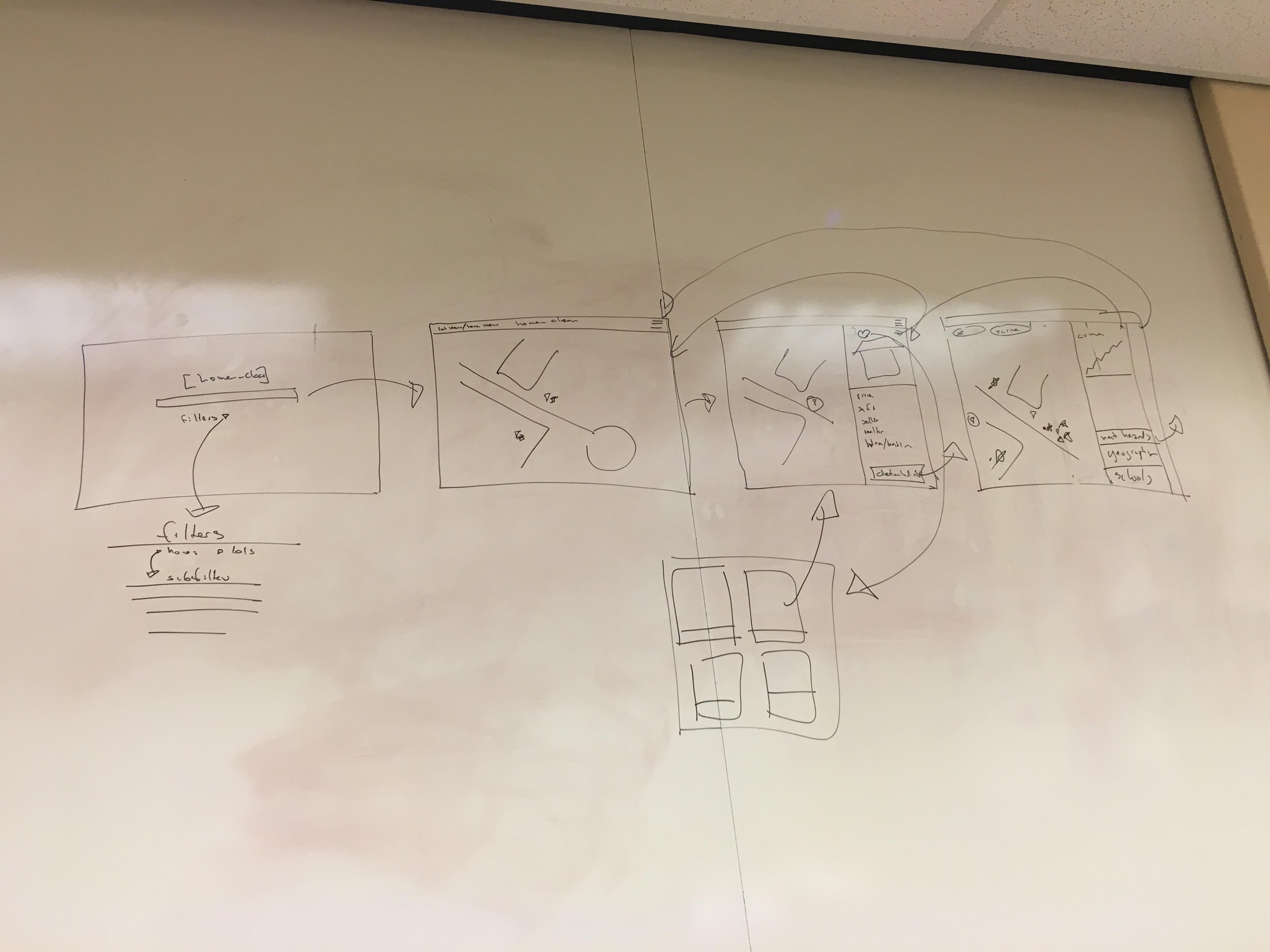 Low-fi Prototype
Tasks & Task Flows
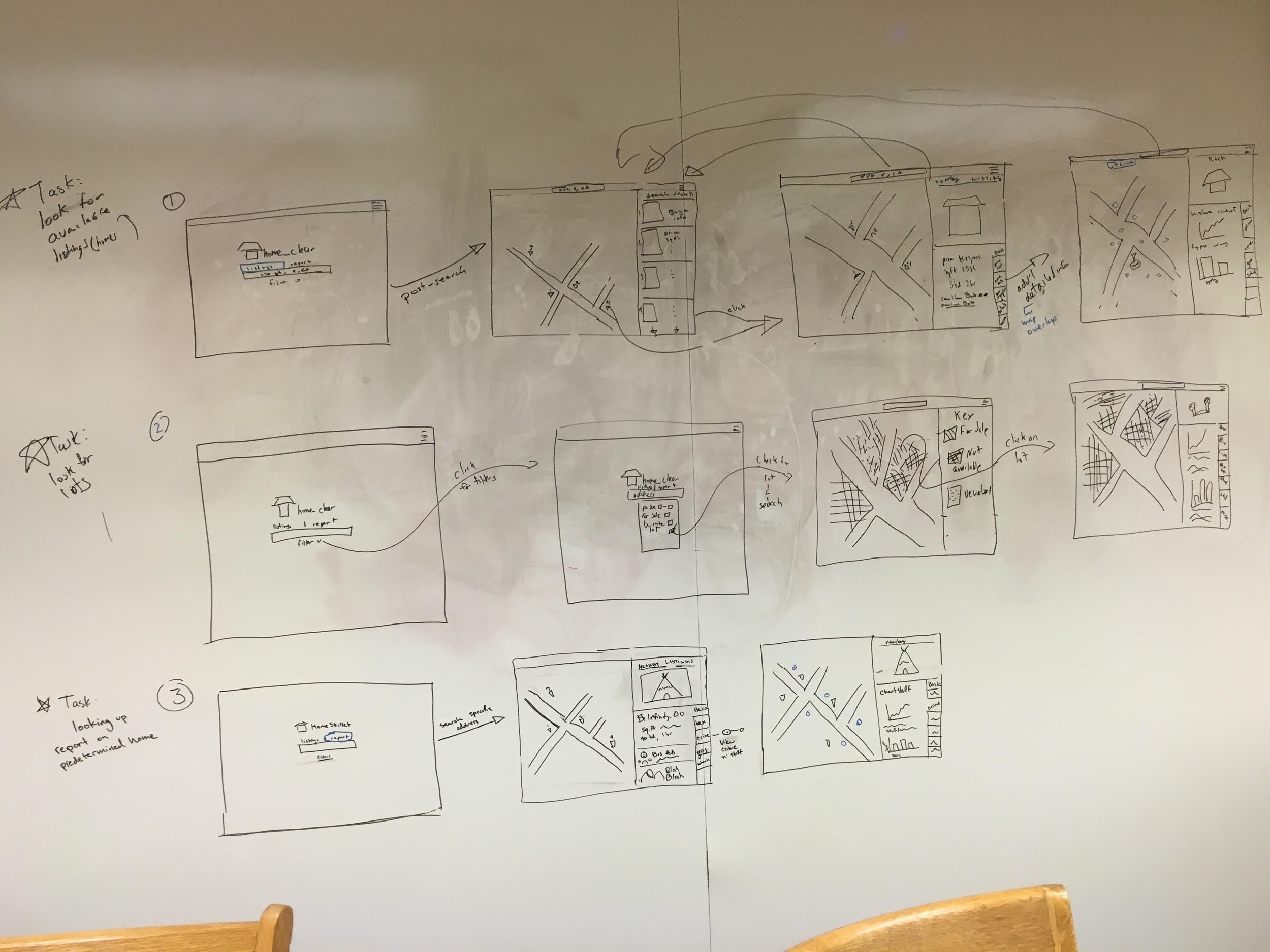 Browse Listings

Research

Filter Specifics
Experimental Method
Sought out older individuals

Relevant experience
Shirdella
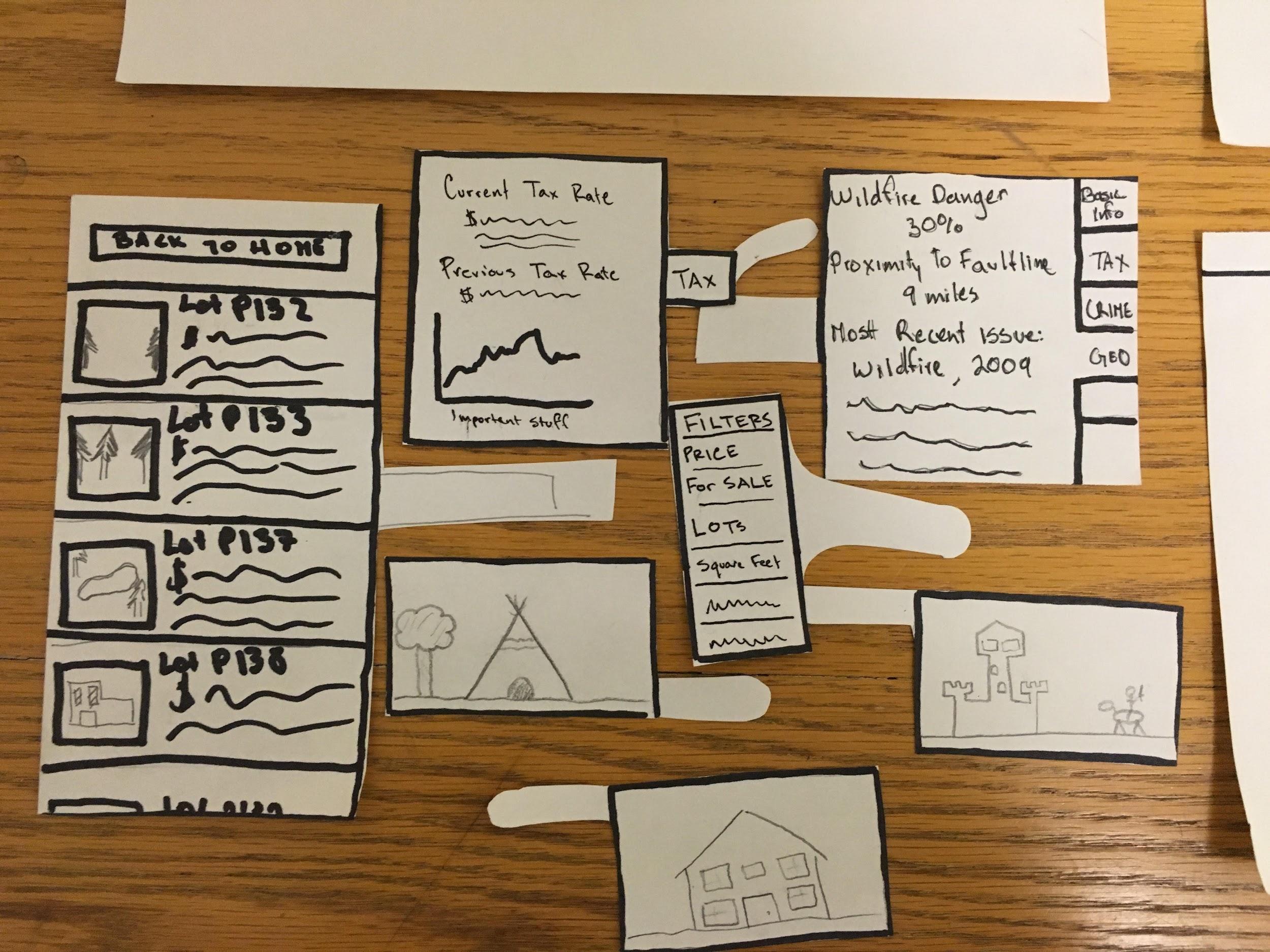 Handled all tasks well

Versatility to the prototype

Struggled with task #3

Unsure about certain UI elements
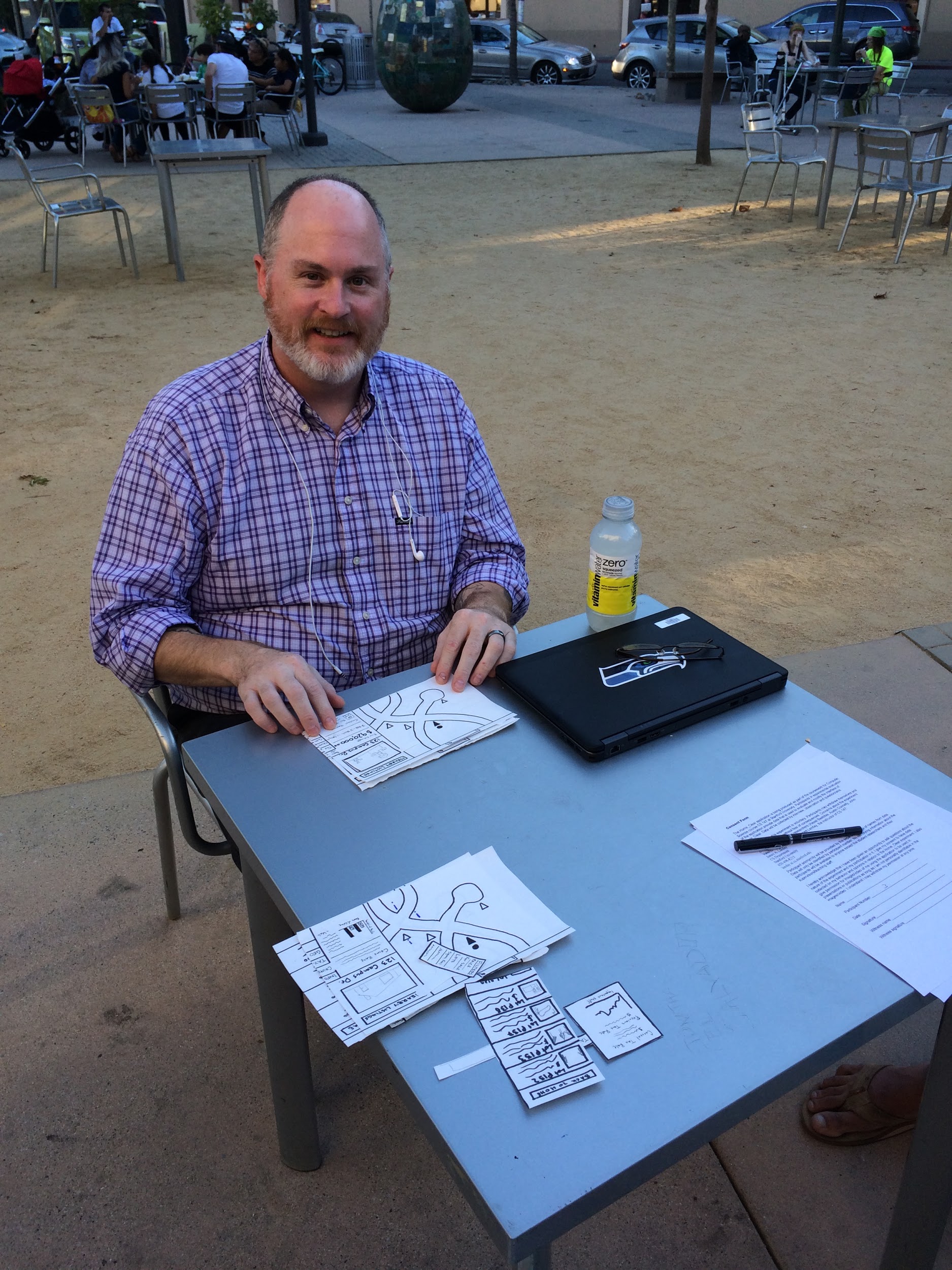 Darren
Found the interface intuitive

Suggested Tooltips

Also unsure about UI elements
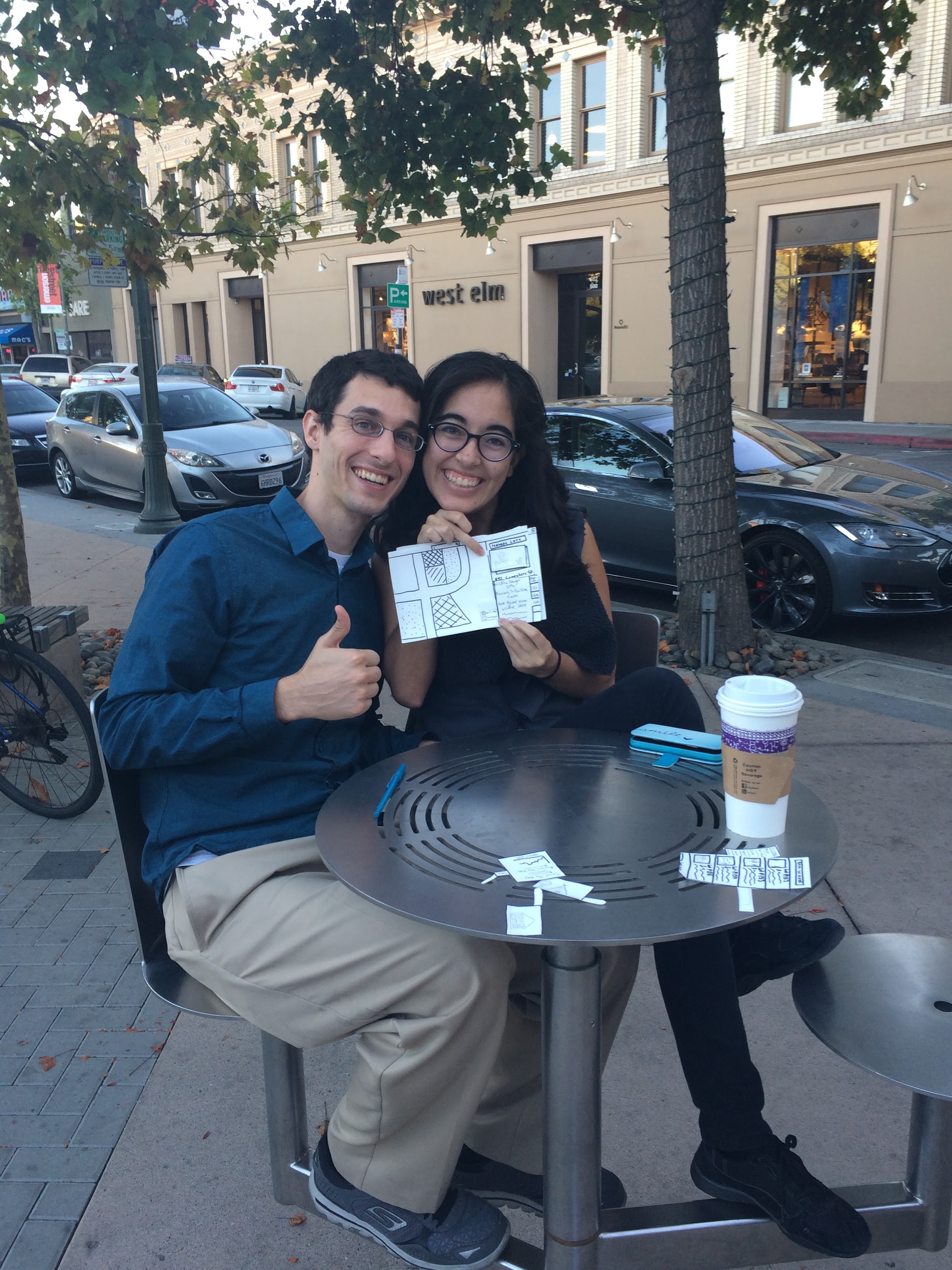 Allen & Florencia
Worked as a couple

Map overlays

More Images

Side-by-side comparisons
Suggested UI Changes
Paper Prototyping led to issues with understanding UI elements.
New Users
Tooltips vs. Onboarding

More Pictures

Solution: Simplicity
Frequent Users
Side-by-Side Comparisons

Favorite Listings
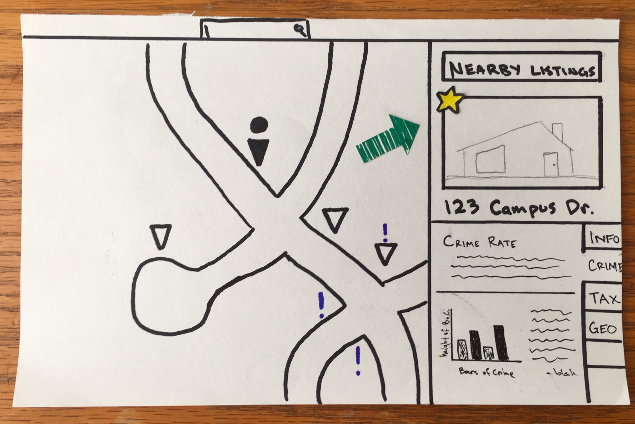 Thanks!
Any questions ?